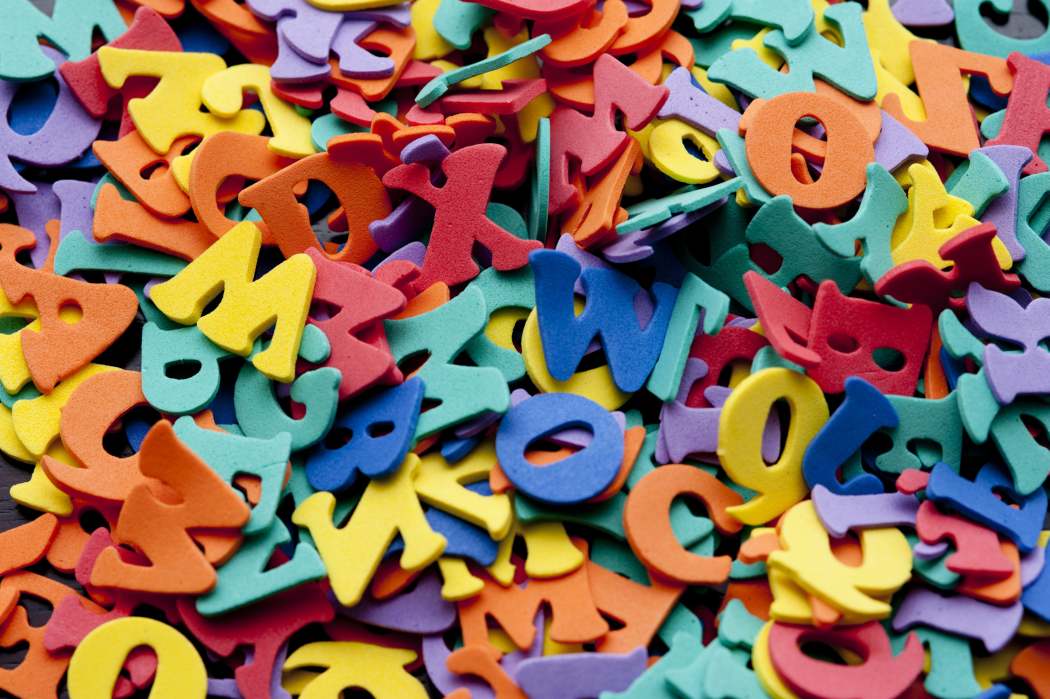 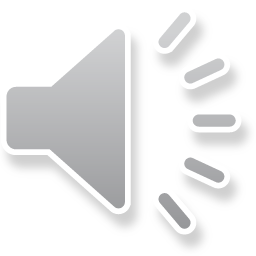 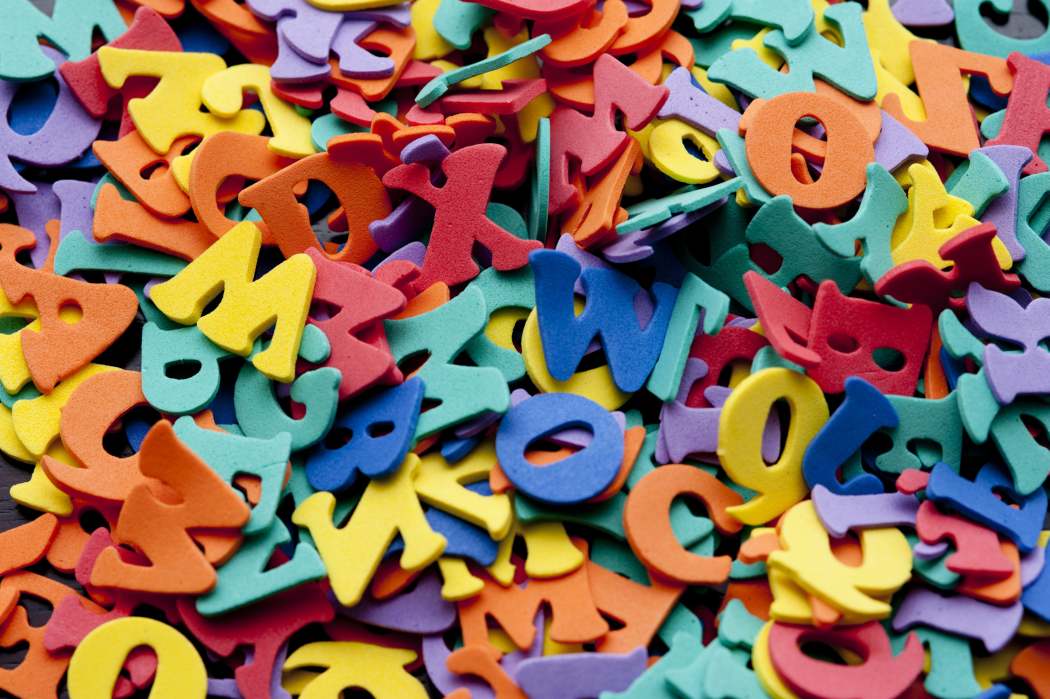 Laboratorio di…
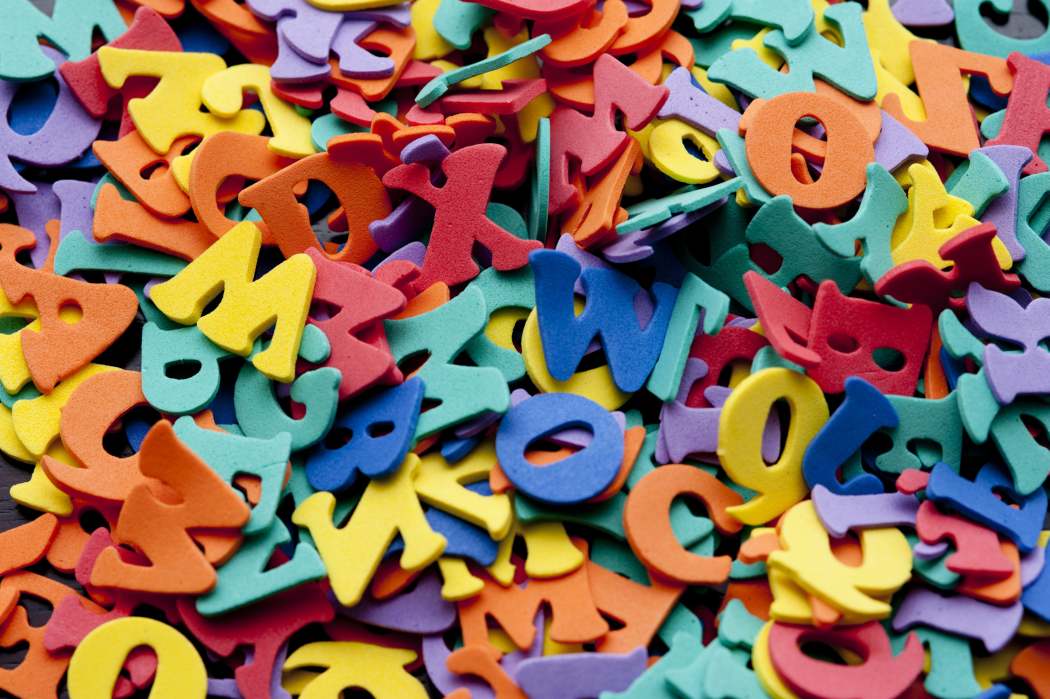 Laboratorio di…
SCRITTURA CREATIVA
CON LE PROFESSORESSE
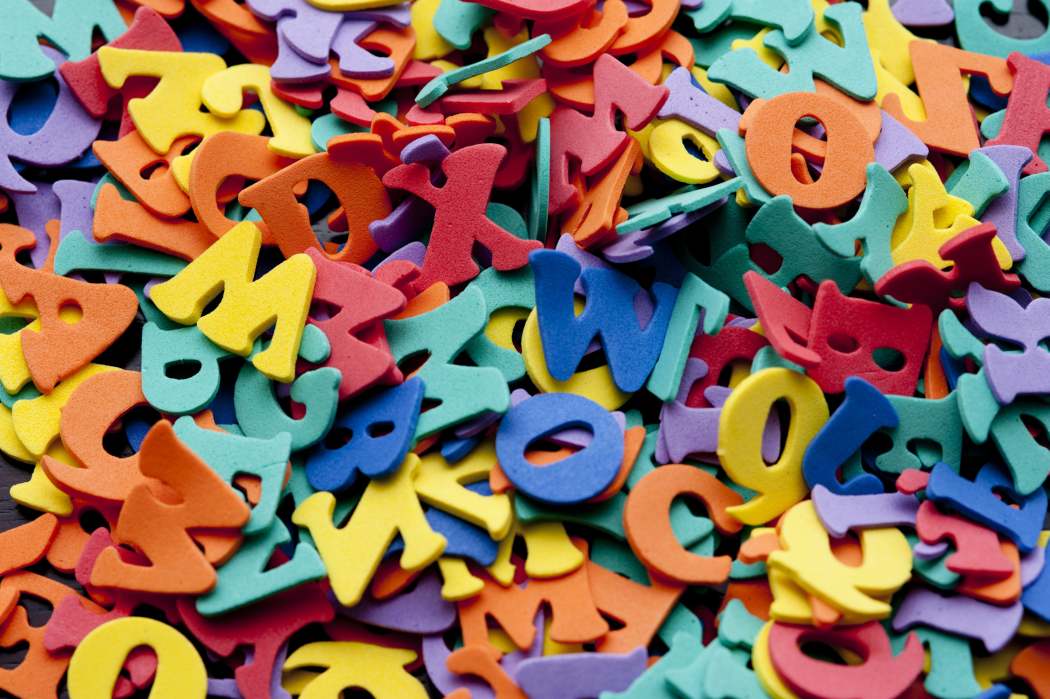 CON LE PROFESSORESSE
MONICA ANTOMARIONI
ROMINA OCANTIAMINO
NINA MARIA MIOCONTO
MIRIAM ONANITONOCA
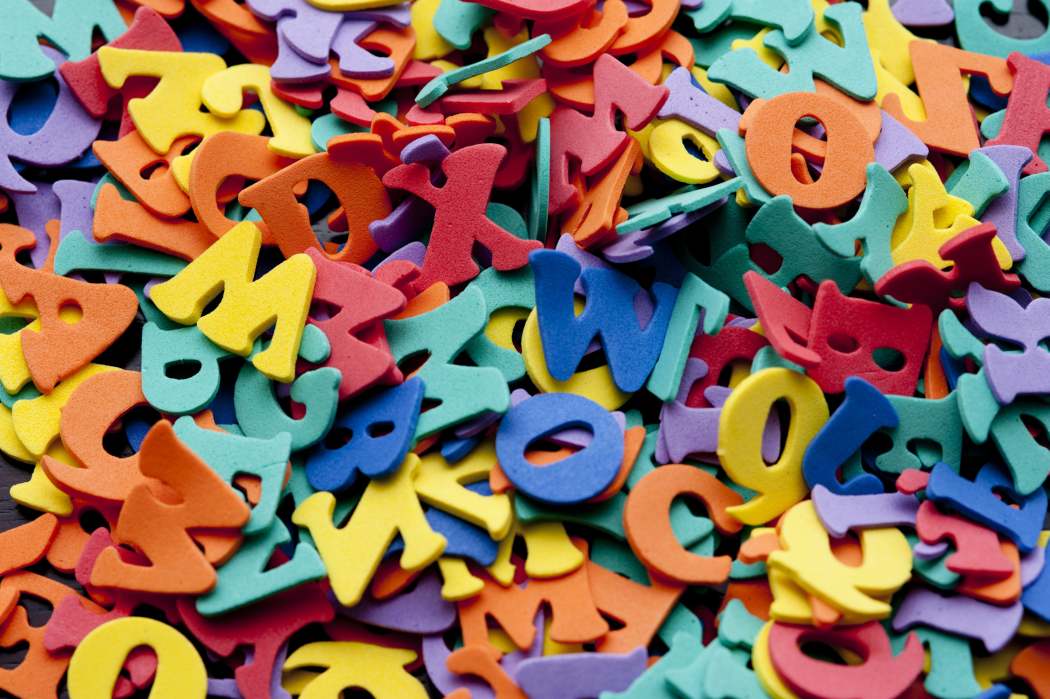 CON LE PROFESSORESSE
MONICA ANTOMARIONI
ROMINA OCANTIAMINO
NINA MARIA MIOCONTO
MIRIAM ONANITONOCA
CHE COSA NOTATE?
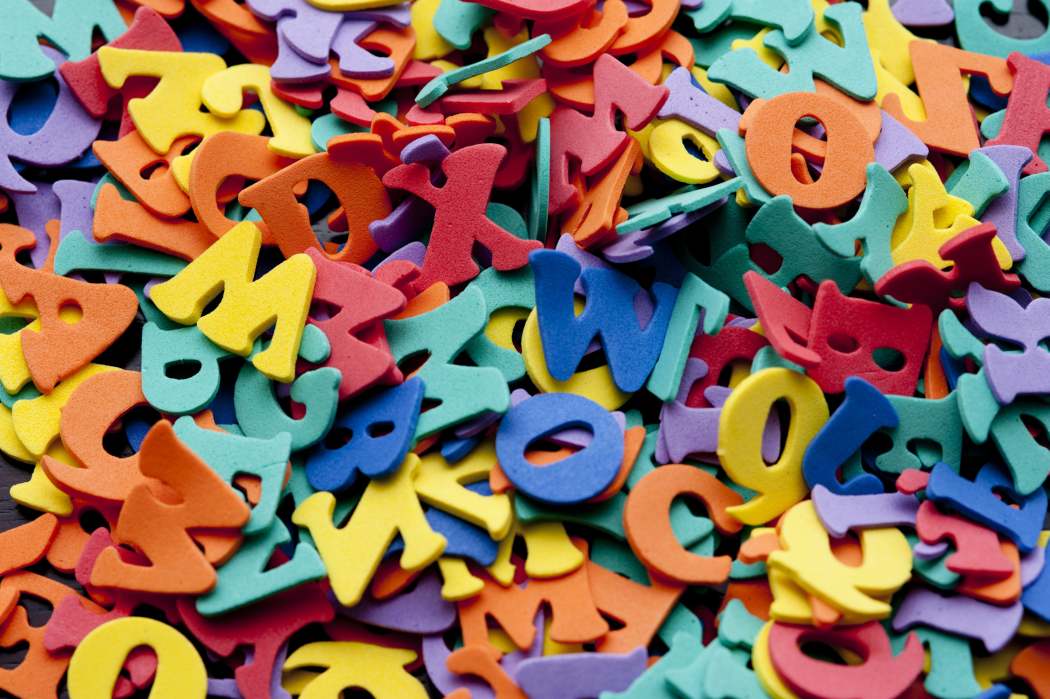 TUTTI I NOMI SONO FORMATI DALLE STESSE LETTERE DELLA PAROLA INIZIALE…ma abbinate in modo diversoquindi formano un…
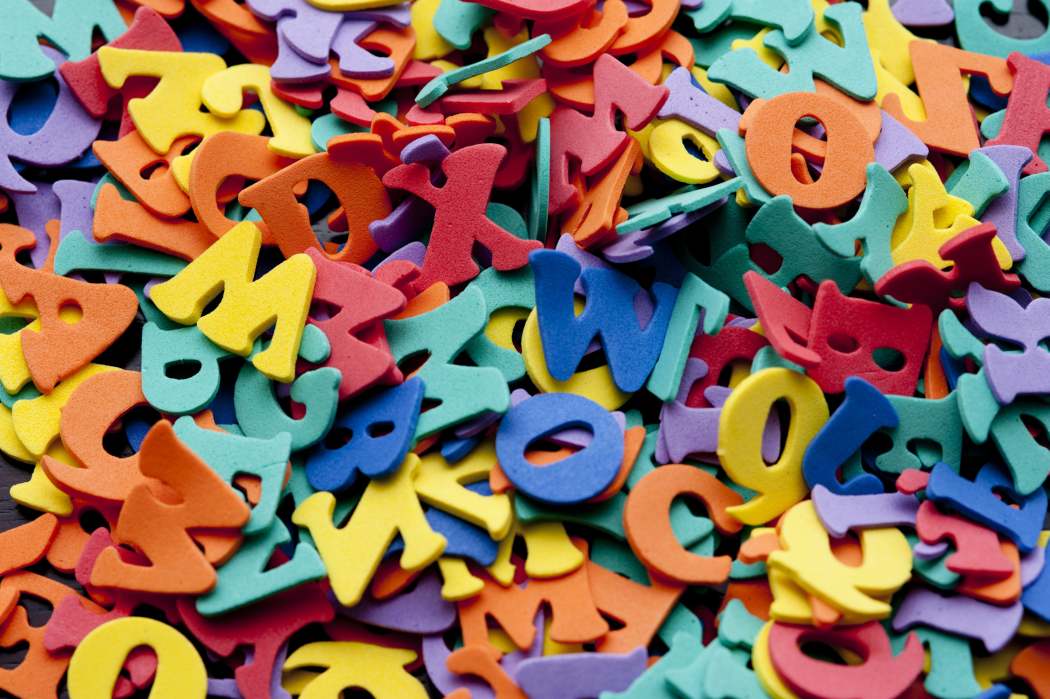 TUTTI I NOMI SONO FORMATI DALLE STESSE LETTERE DELLA PAROLA INIZIALE…ma abbinate in modo diversoquindi formano un…
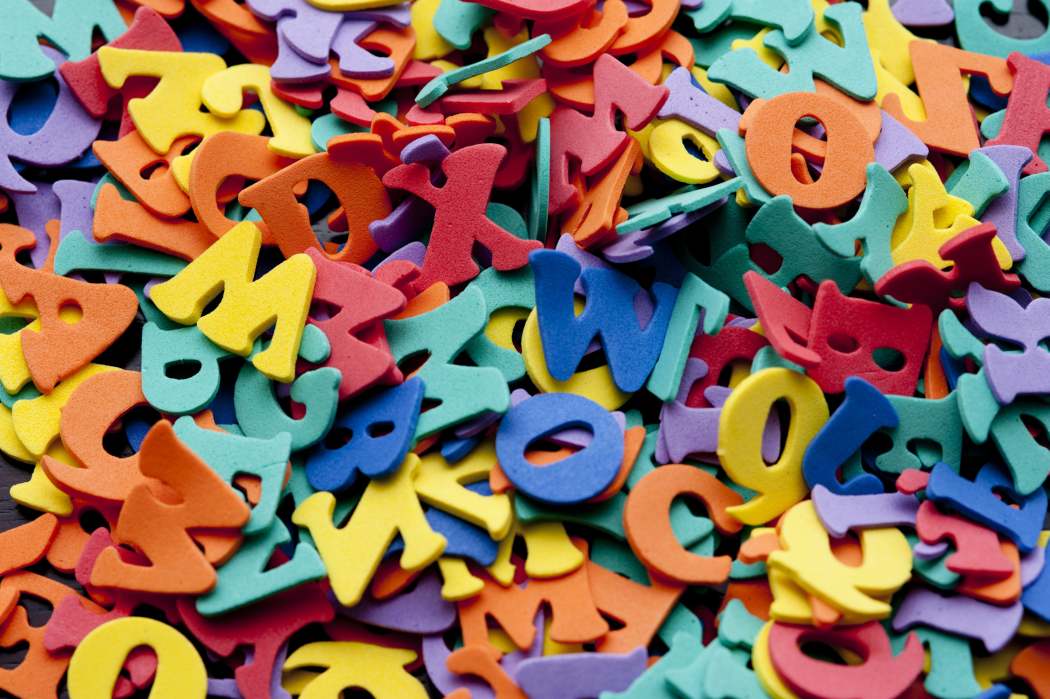 TUTTI I NOMI SONO FORMATI DALLE STESSE LETTERE DELLA PAROLA INIZIALE…ma abbinate in modo diversoquindi formano un…
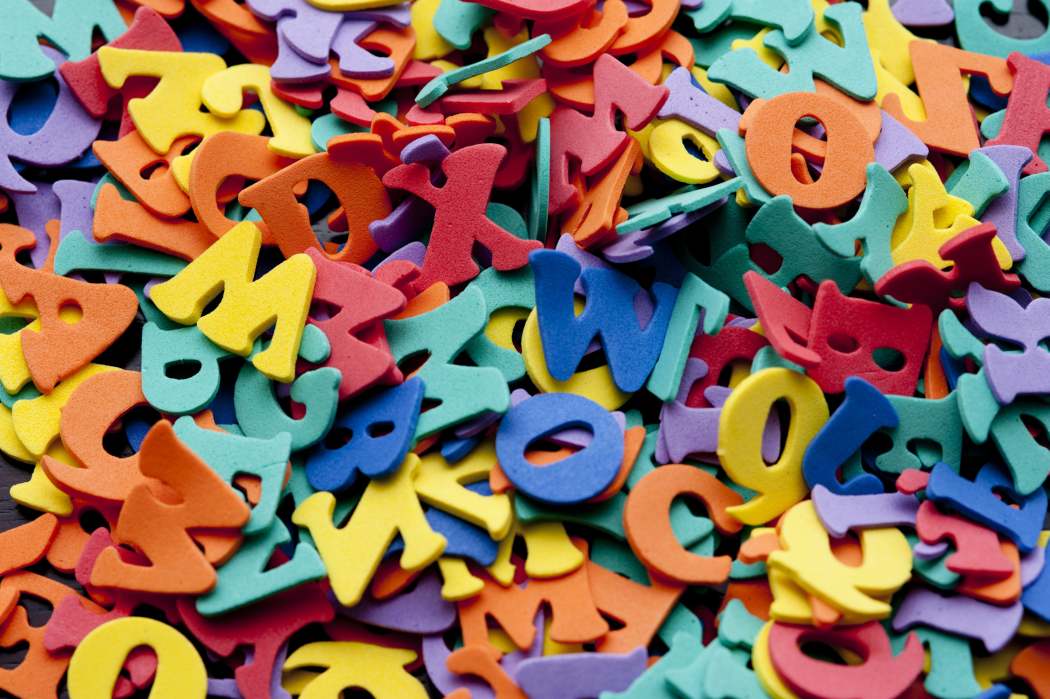 anagramma
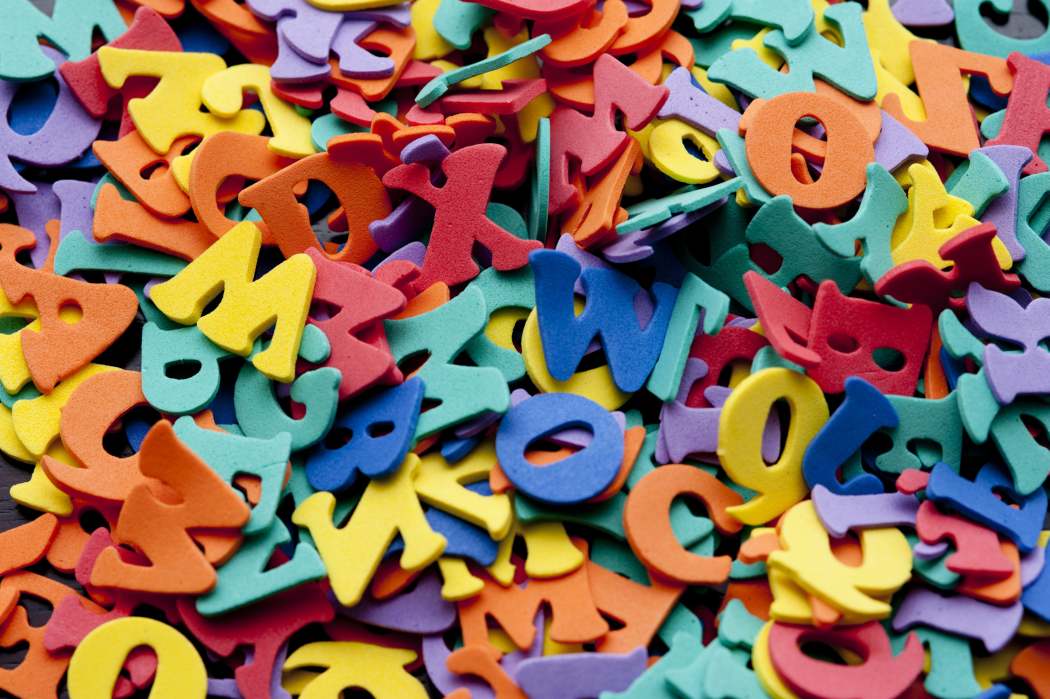 anagramma
Per creare un anagramma…
Sposto le lettere che formano una parola per creare altre parole o nomi di senso compiuto.
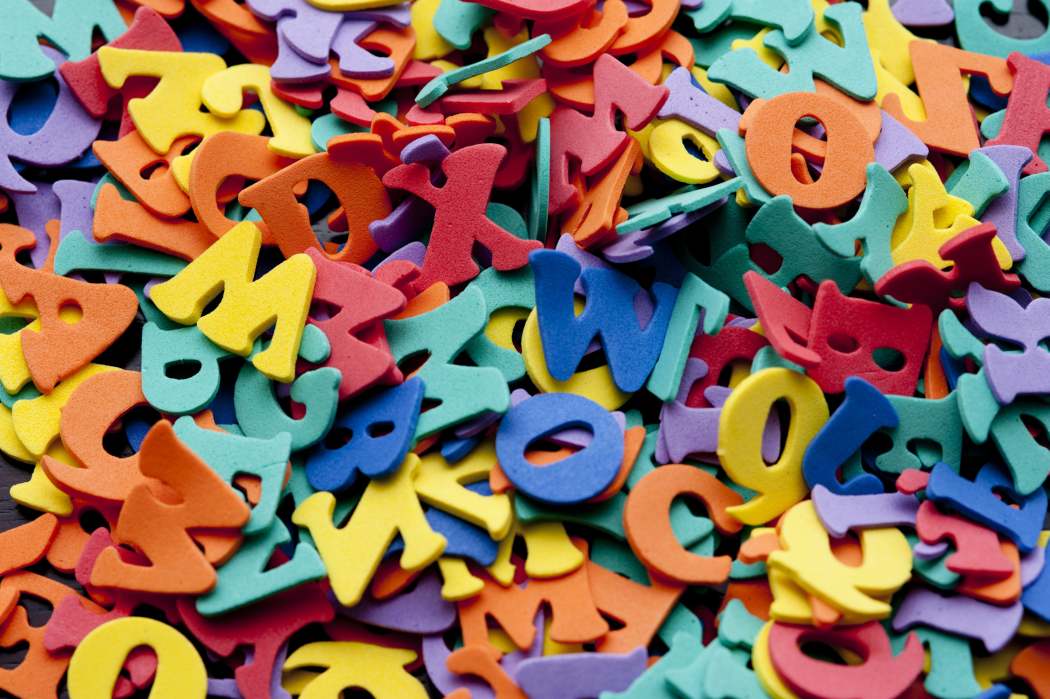 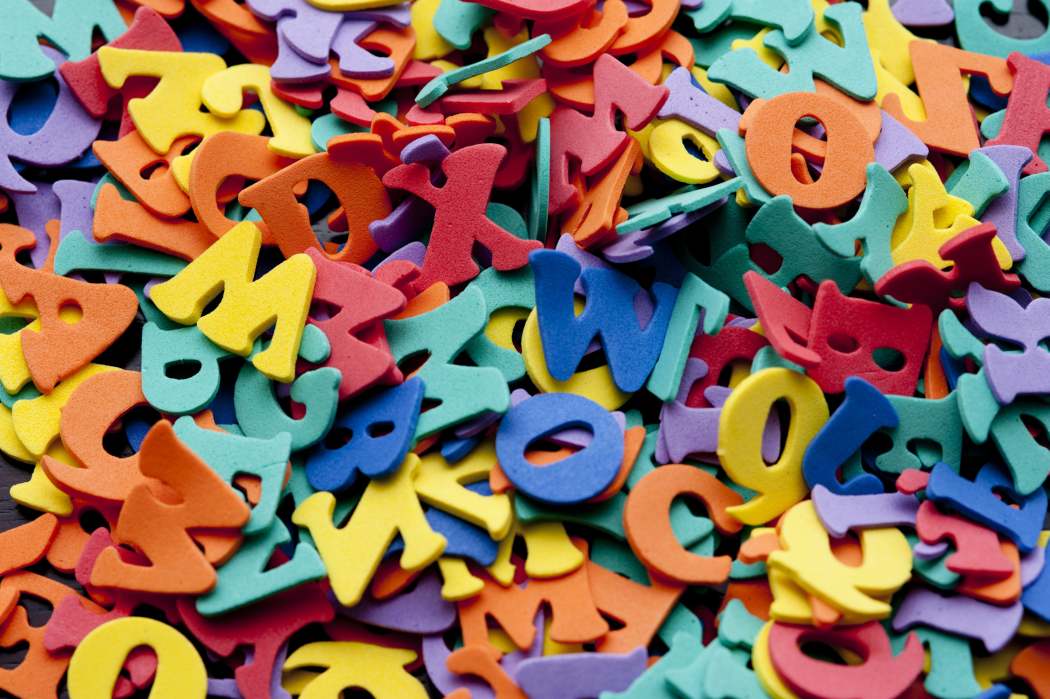 Iniziamo il laboratorio
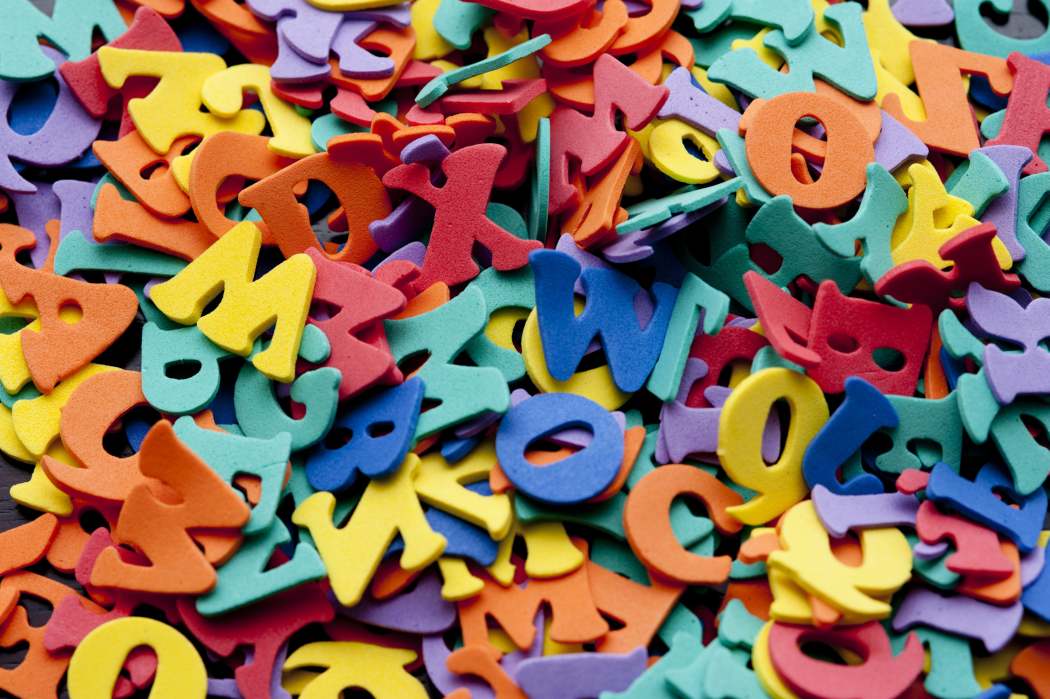 Iniziamo il laboratorio
prendete carta e penna e…
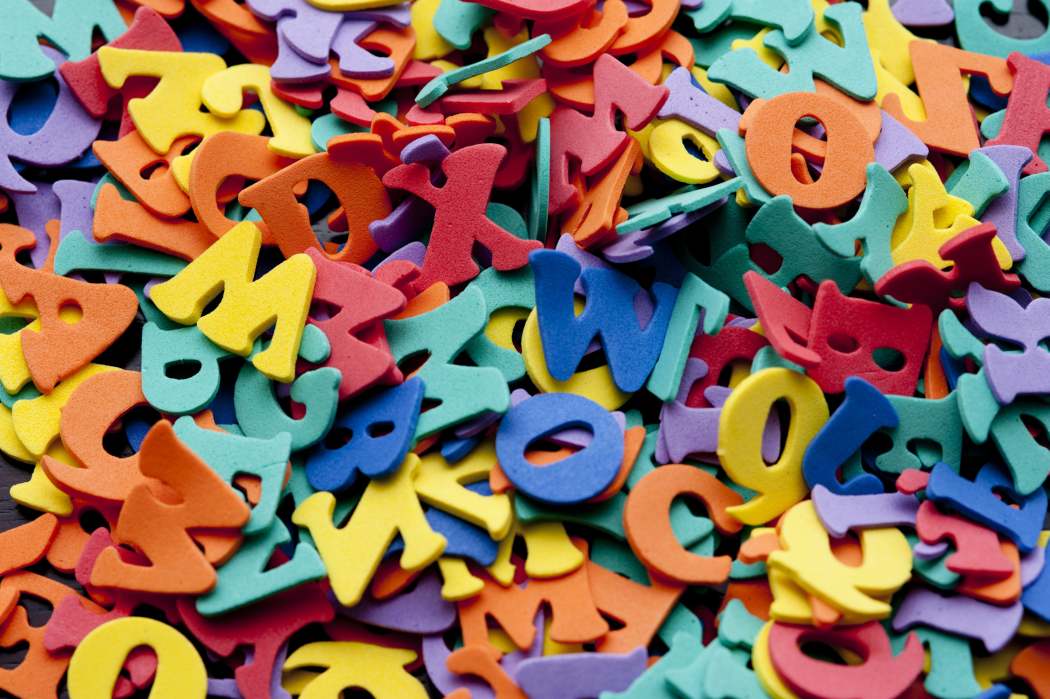 Iniziamo il laboratorio
prendete carta e penna e…
usate tanta fantasia
I nostri
GIOCHI DI PAROLE…diventeranno dei simpatici
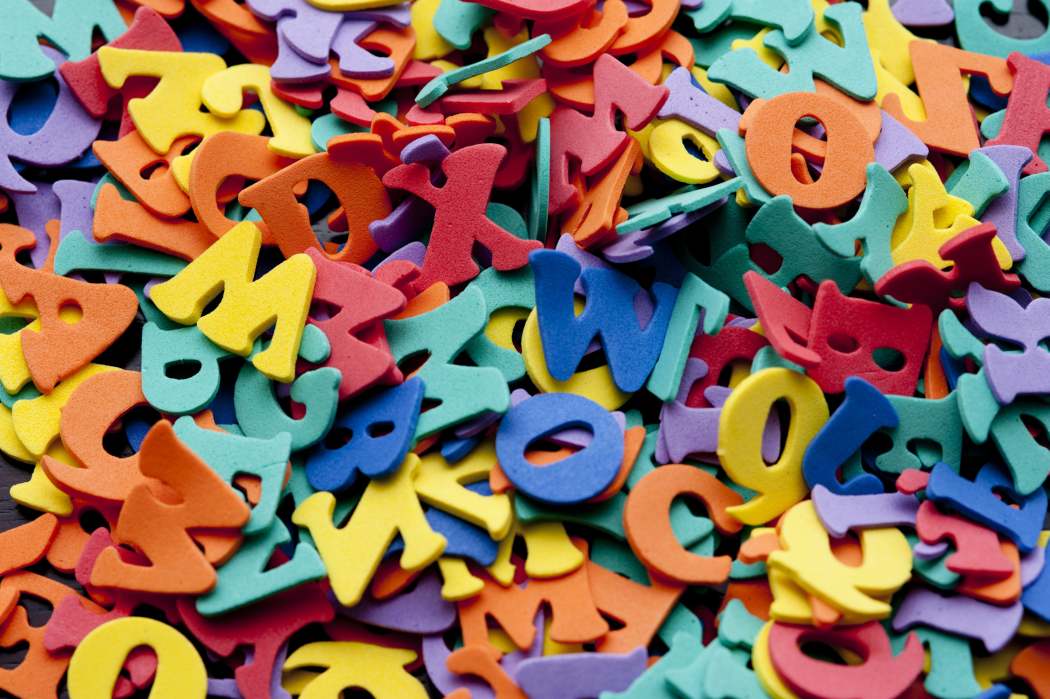 I nostri
GIOCHI DI PAROLE…diventeranno dei simpatici
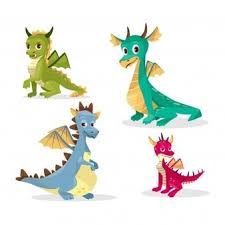 DRAGHI LOCOPEI
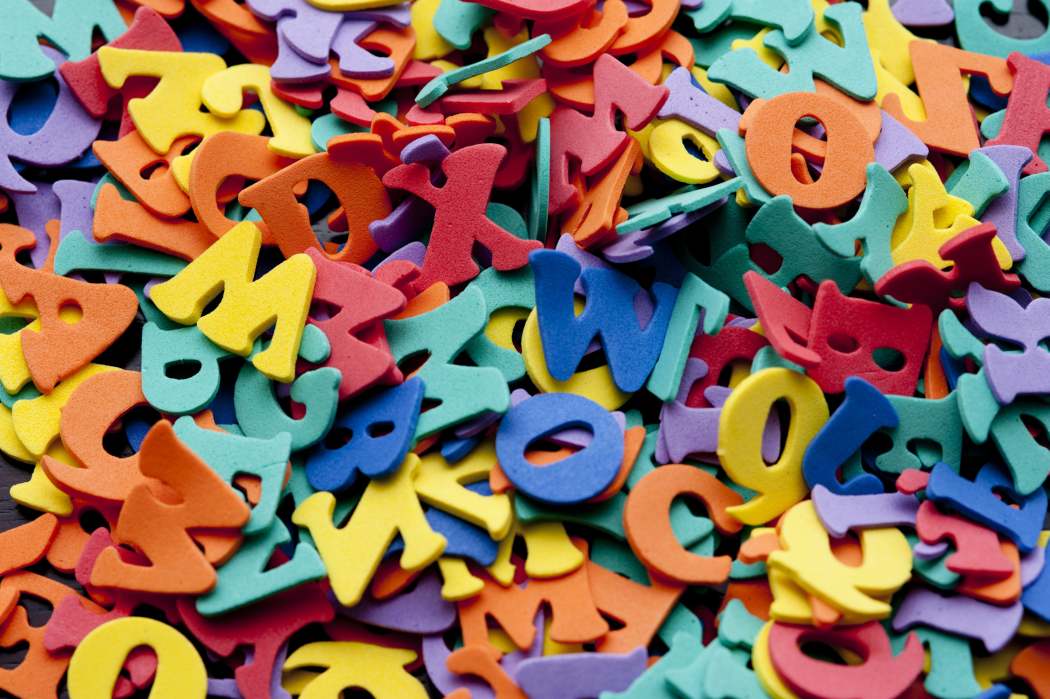 I nostri
GIOCHI DI PAROLE…diventeranno dei simpatici
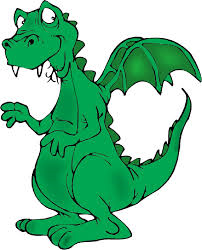 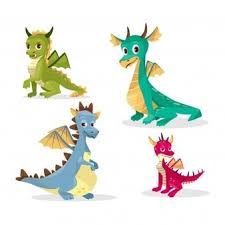 DRAGHI LOCOPEI
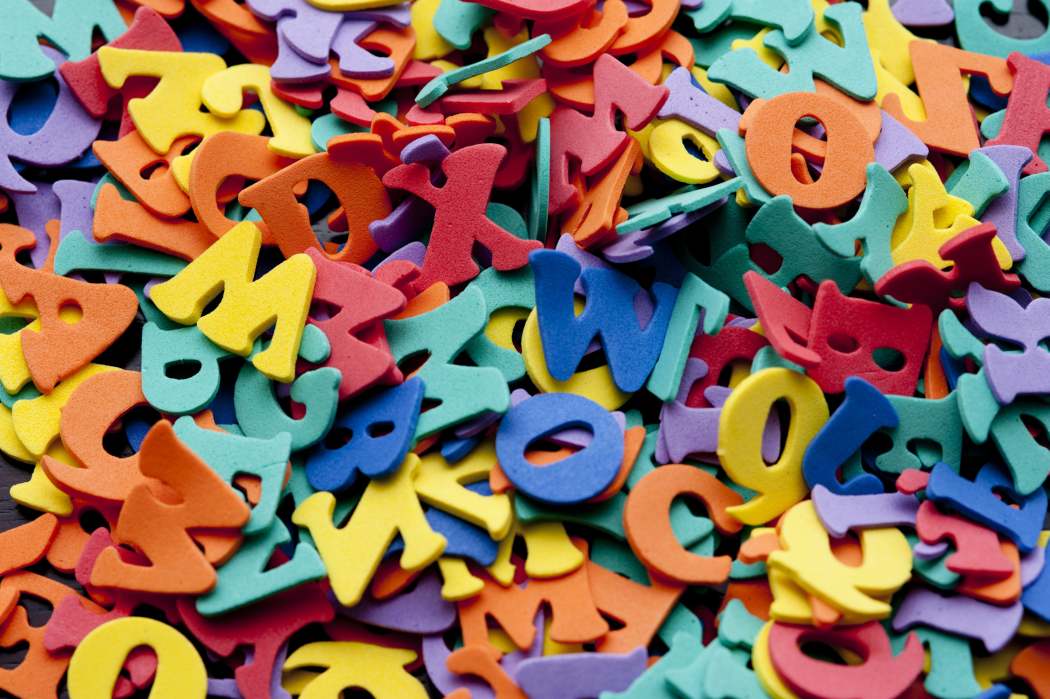 I nostri
GIOCHI DI PAROLE…diventeranno dei simpatici
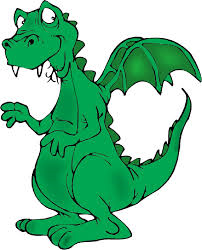 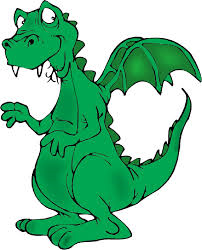 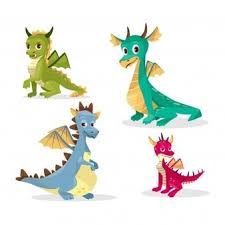 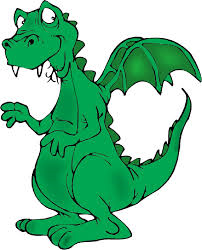 DRAGHI LOCOPEI
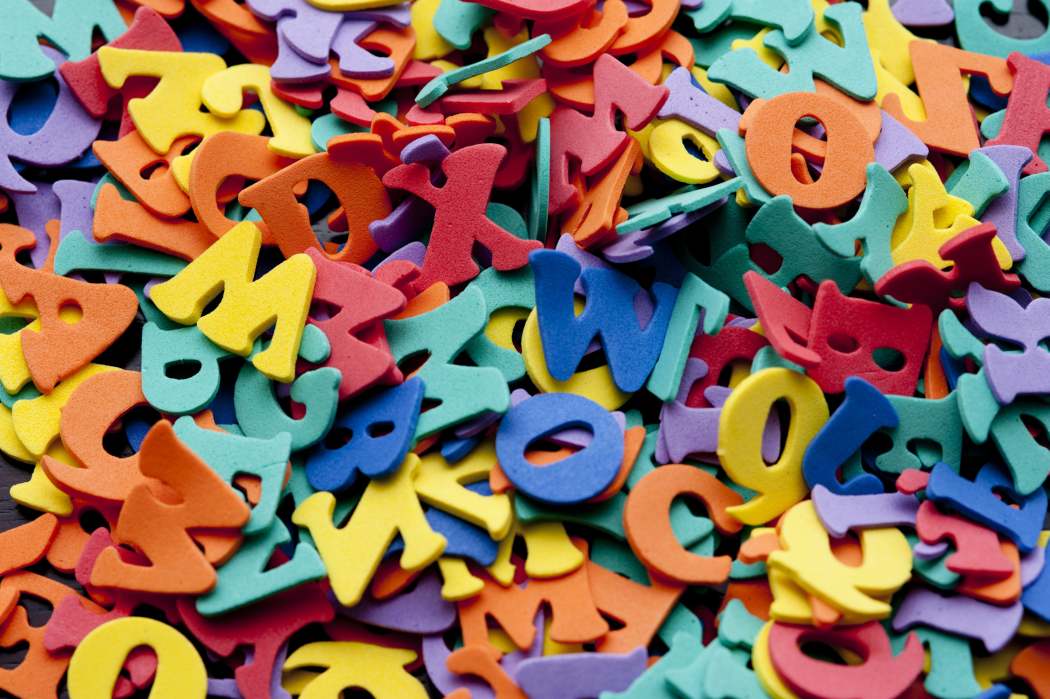 Come ti chiami?
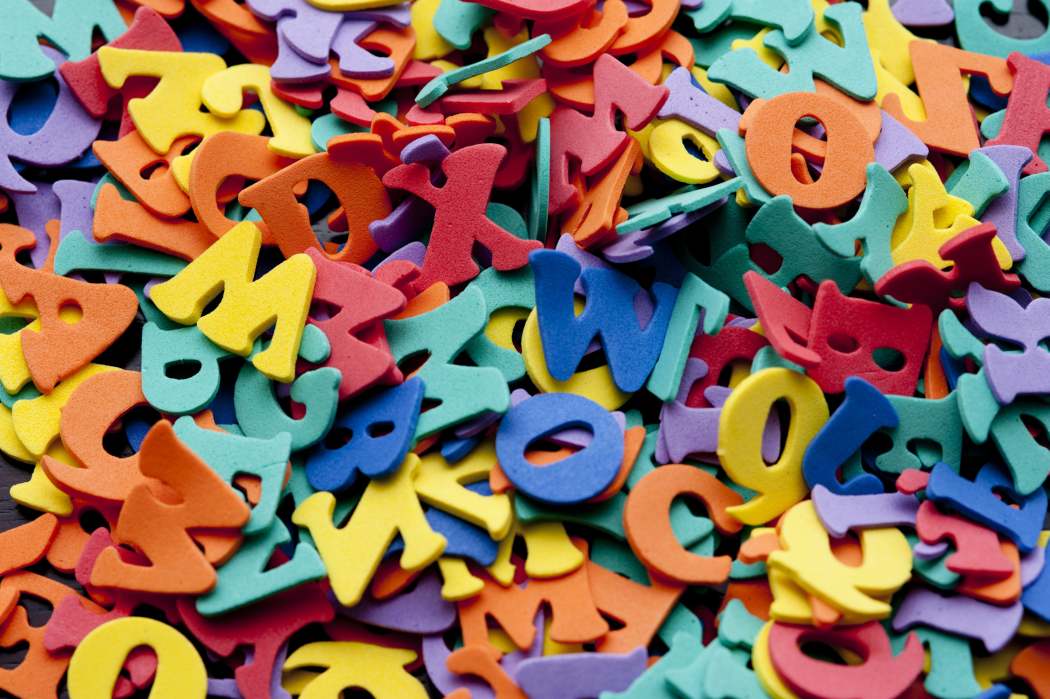 Come ti chiami?
Con la penna blu o nera scrivi il tuo nome in stampato maiuscolo sul foglio
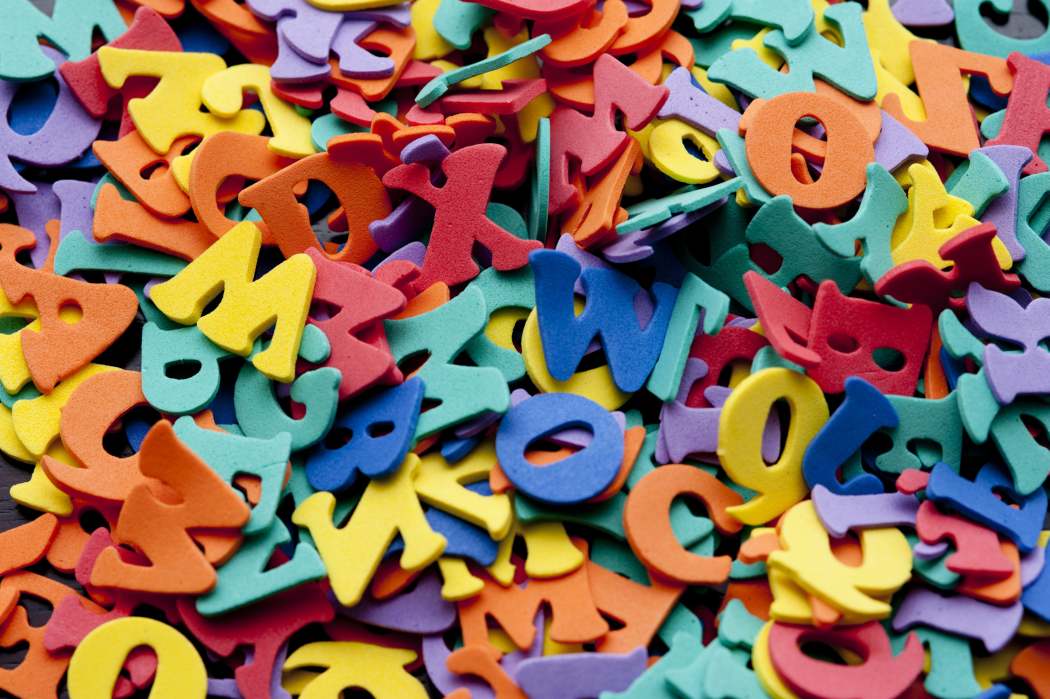 Come ti chiami?
Con la penna blu o nera scrivi il tuo nome in stampato maiuscolo sul foglio
Come ti chiamerai per questo laboratorio?
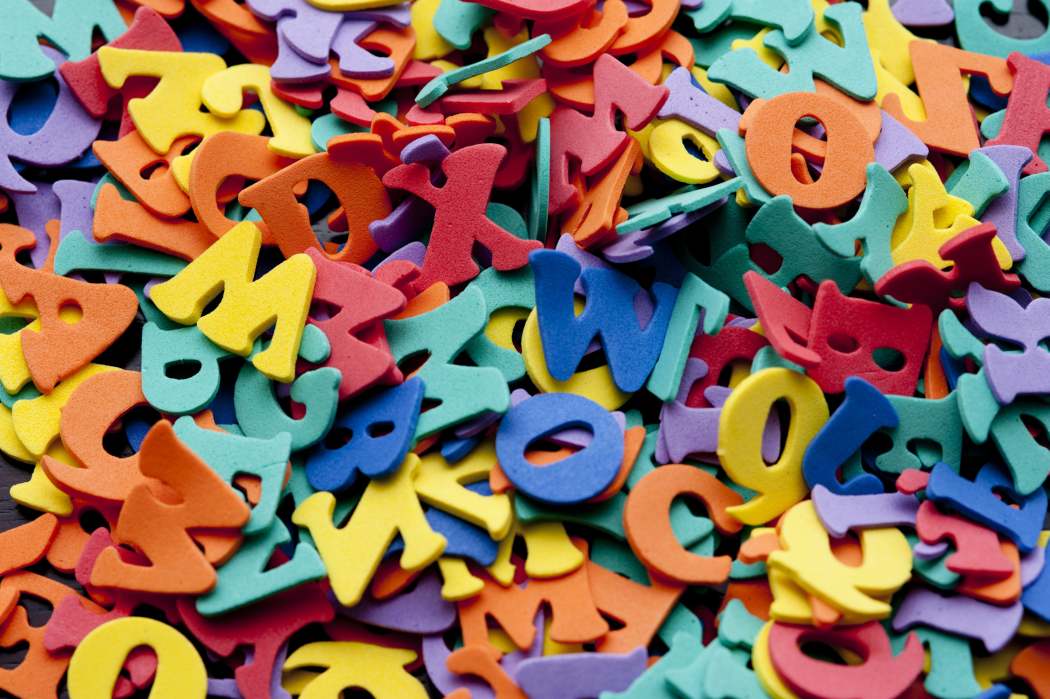 Come ti chiami?
Con la penna blu o nera scrivi il tuo nome in stampato maiuscolo sul foglio
Come ti chiamerai per questo laboratorio?
Con la matita, sotto al nome che hai appena scritto, usando tutte le lettere del tuo nome e cognome, inventa nuovi nomi e cognomi, senza ripetere due volte la stessa lettera e senza cercarne altre!!!
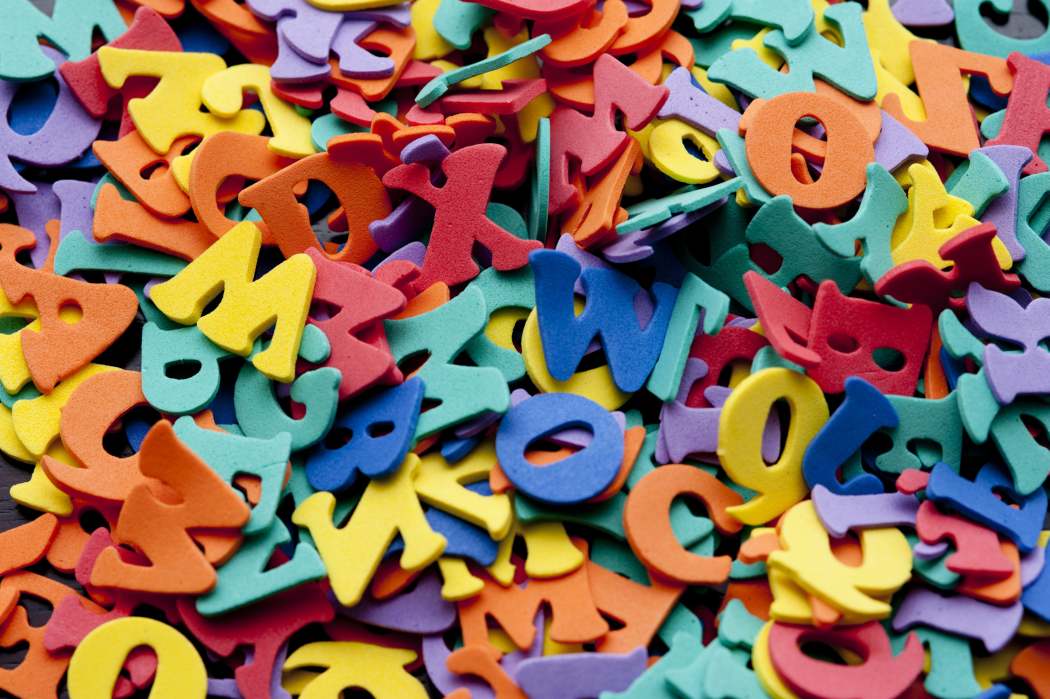 io ho fatto così...
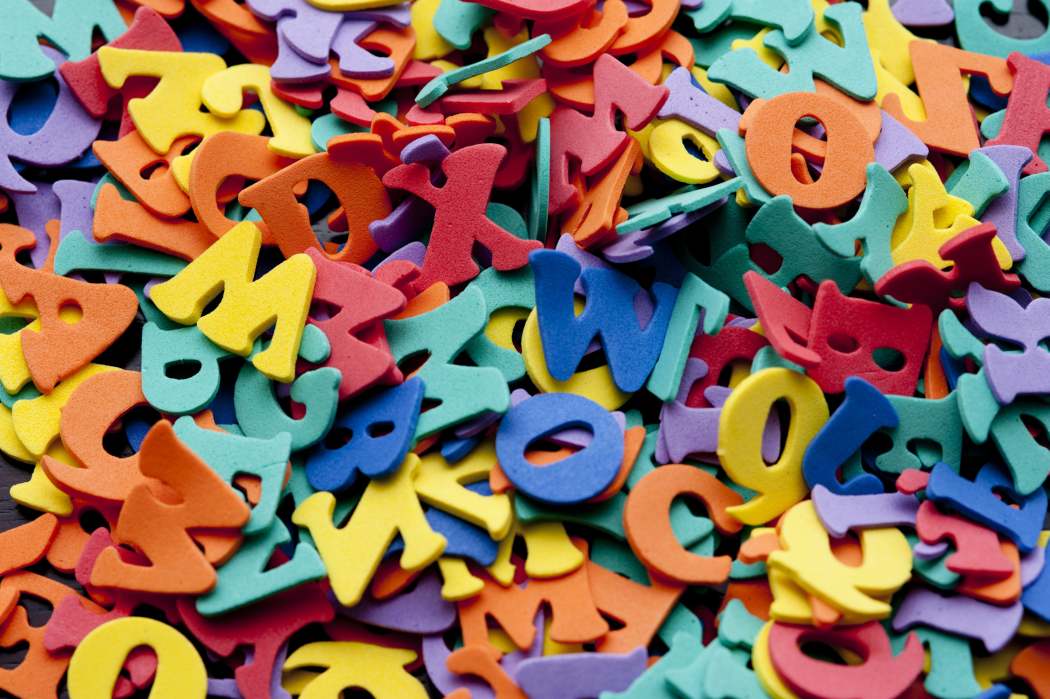 io ho fatto così...
Il mio vero nome è:
MONICA ANTOMARIONI
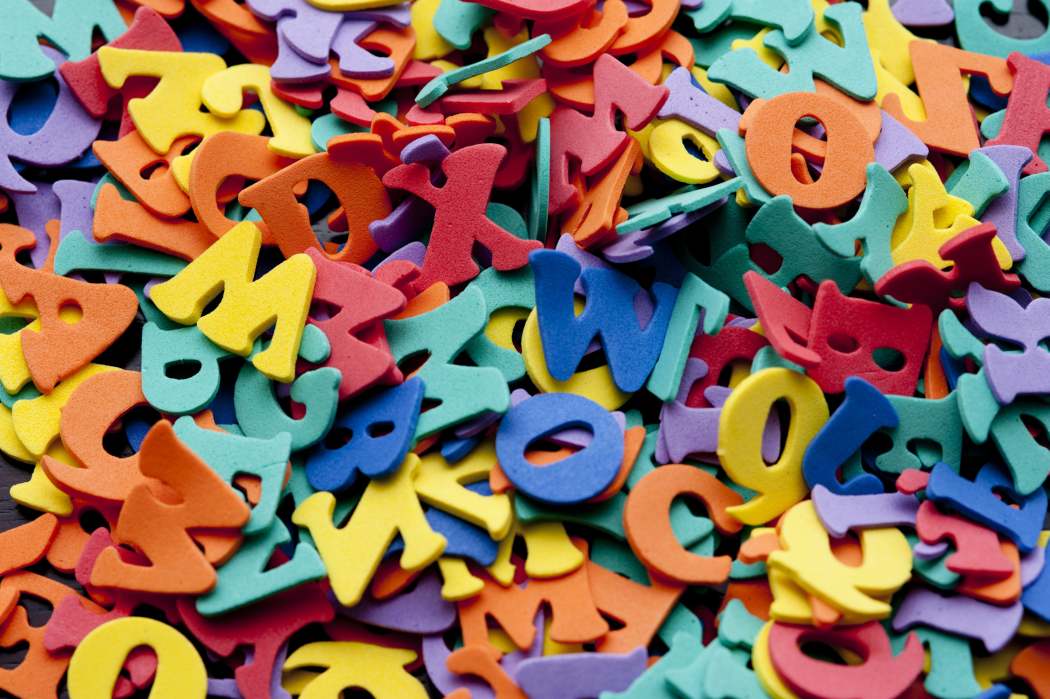 io ho fatto così...
ma oggi mi chiamerò….
Il mio vero nome è:
MONICA ANTOMARIONI
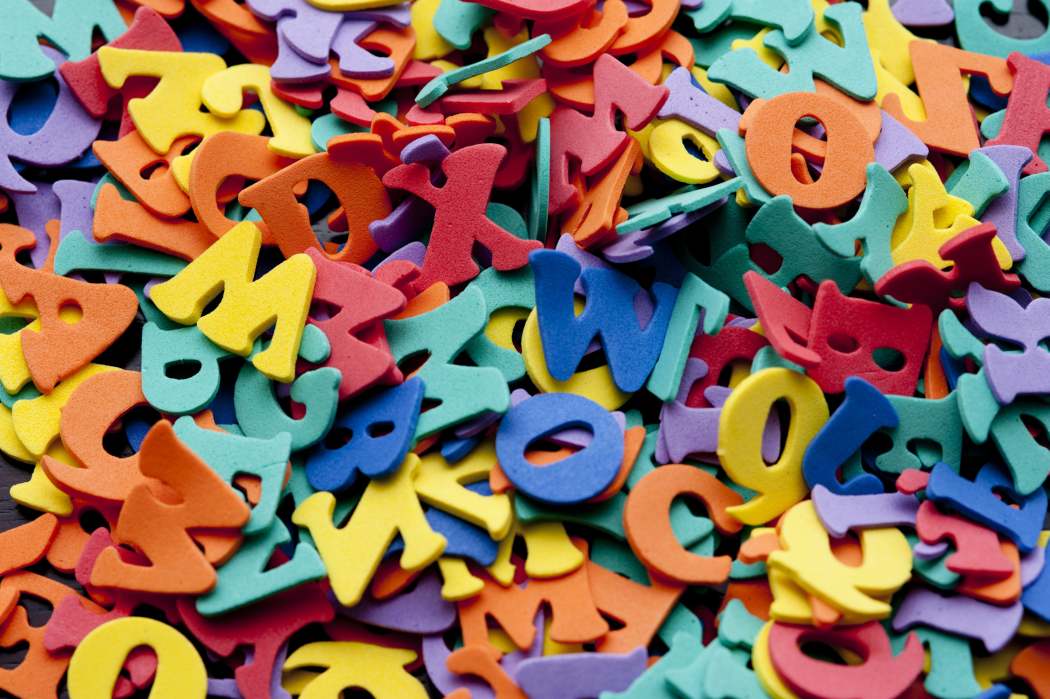 io ho fatto così...
ma oggi mi chiamerò….
Il mio vero nome è:
MONICA ANTOMARIONI
MIRIAM ONANITONOCA
NINA MARIA CONTOMIO
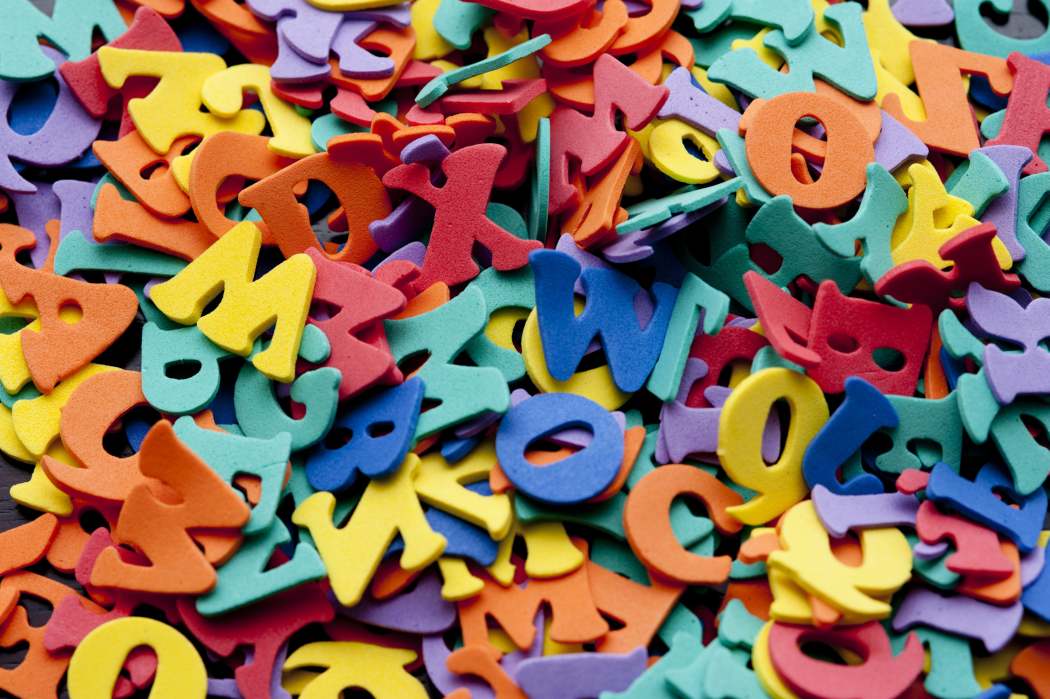 ROMINA OCANTIAMINO
Buon divertimento... avete 5 minuti
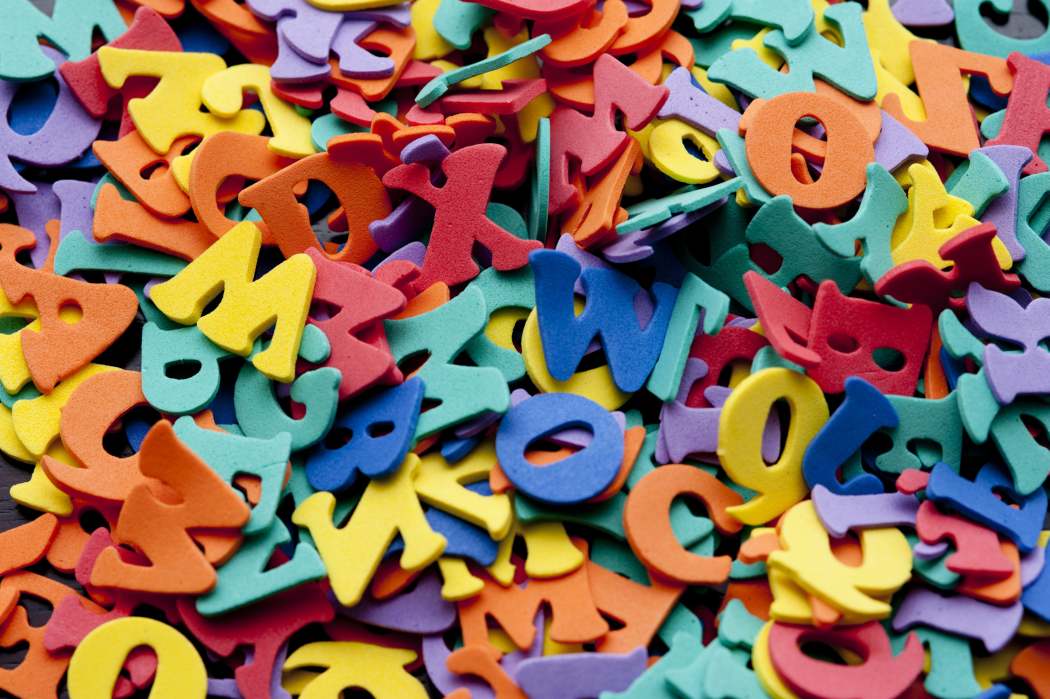 Buon divertimento... avete 5 minuti
Chi ha trovato più nomi, italiani o stranieri, ...VINCE un...
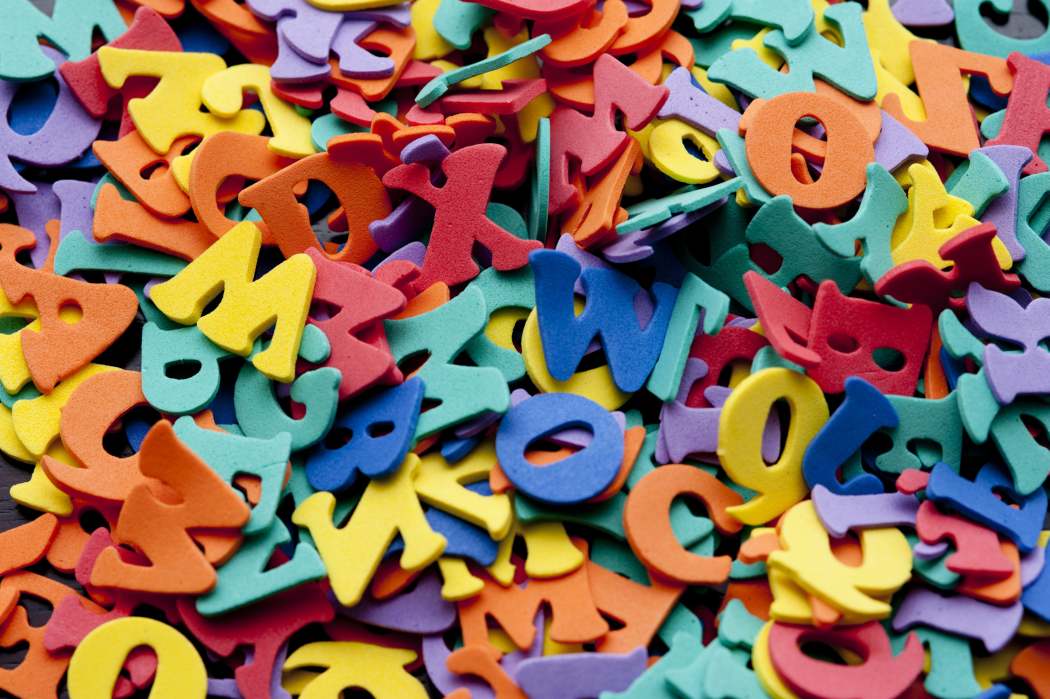 Buon divertimento... avete 5 minuti
Chi ha trovato più nomi, italiani o stranieri, ...VINCE un...
SUPPALAO
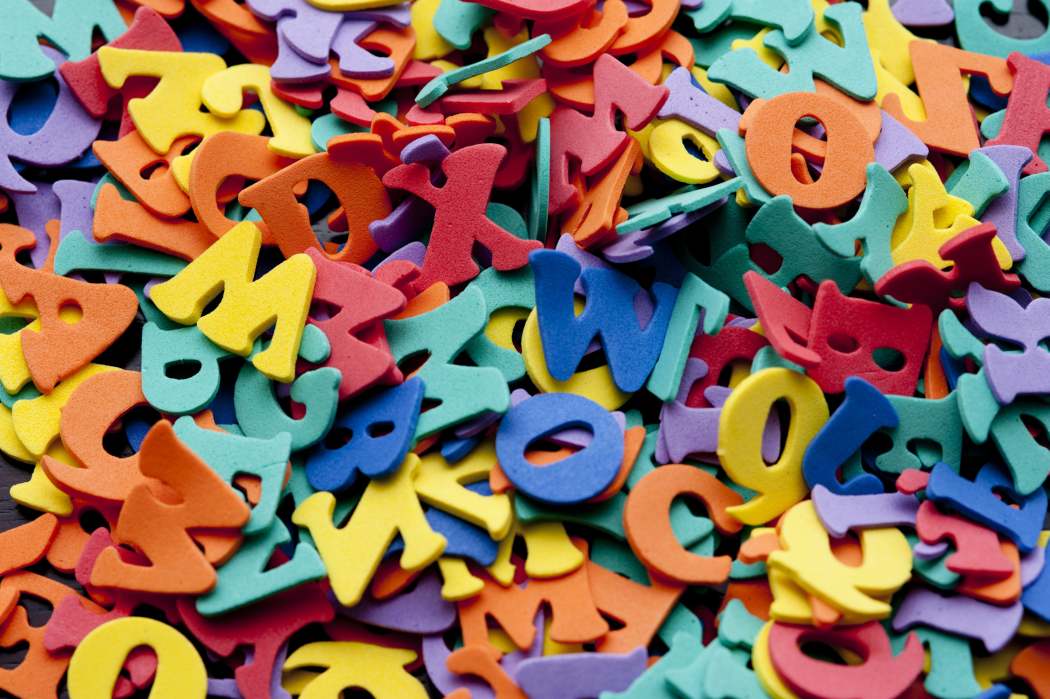 Buon divertimento... avete 5 minuti
Chi ha trovato più nomi, italiani o stranieri, ...VINCE un...
SUPPALAO
Che cosa?!?
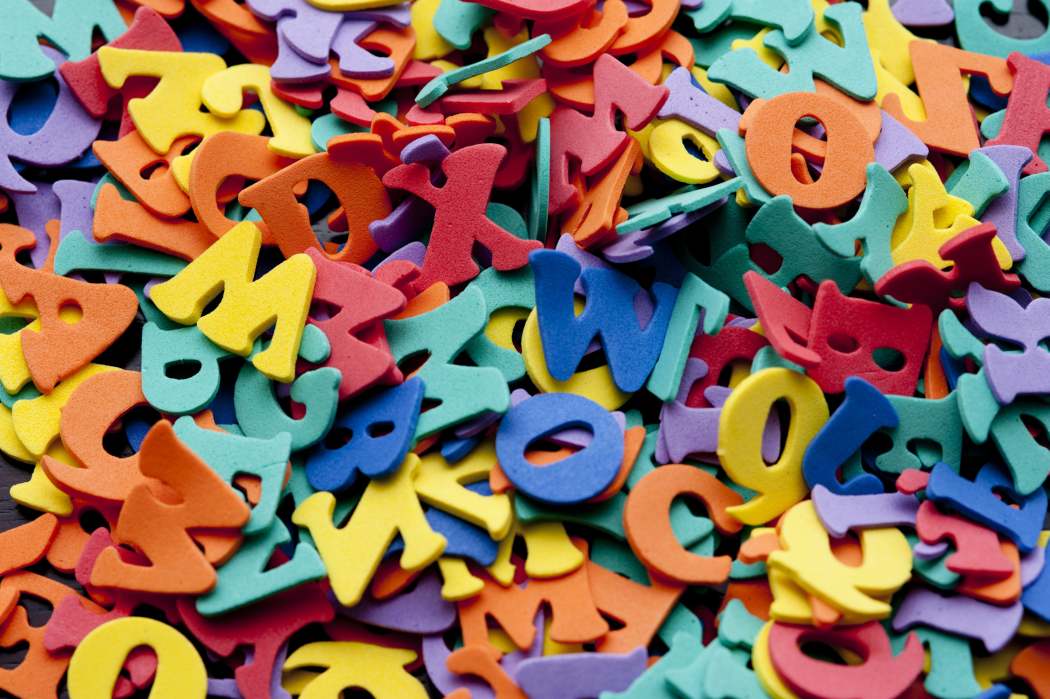 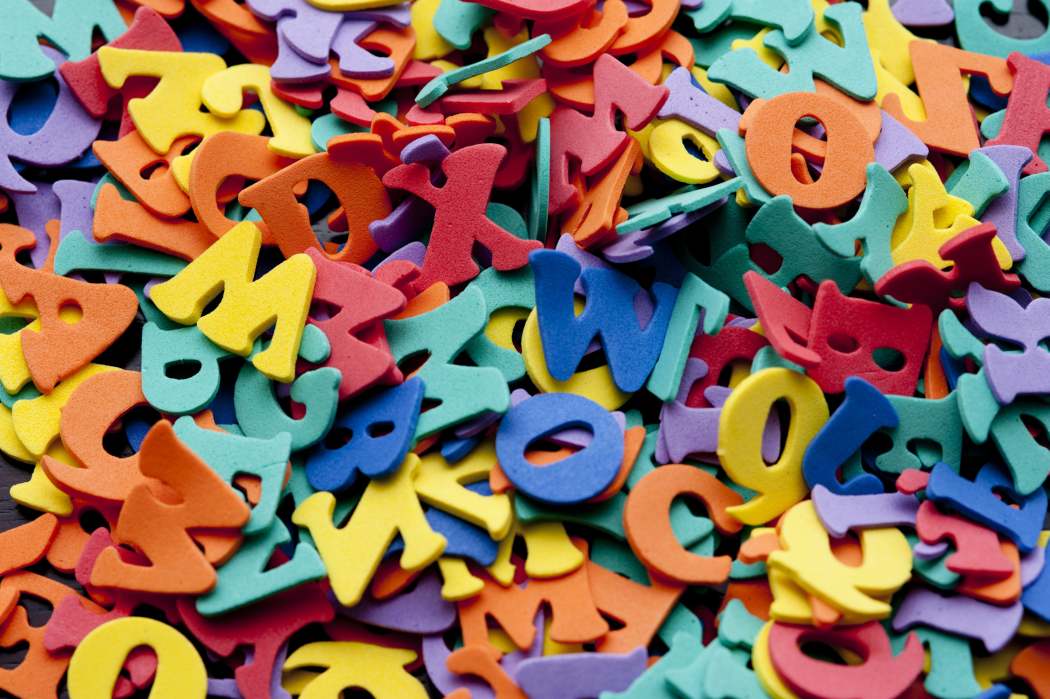 SEMPLICE…
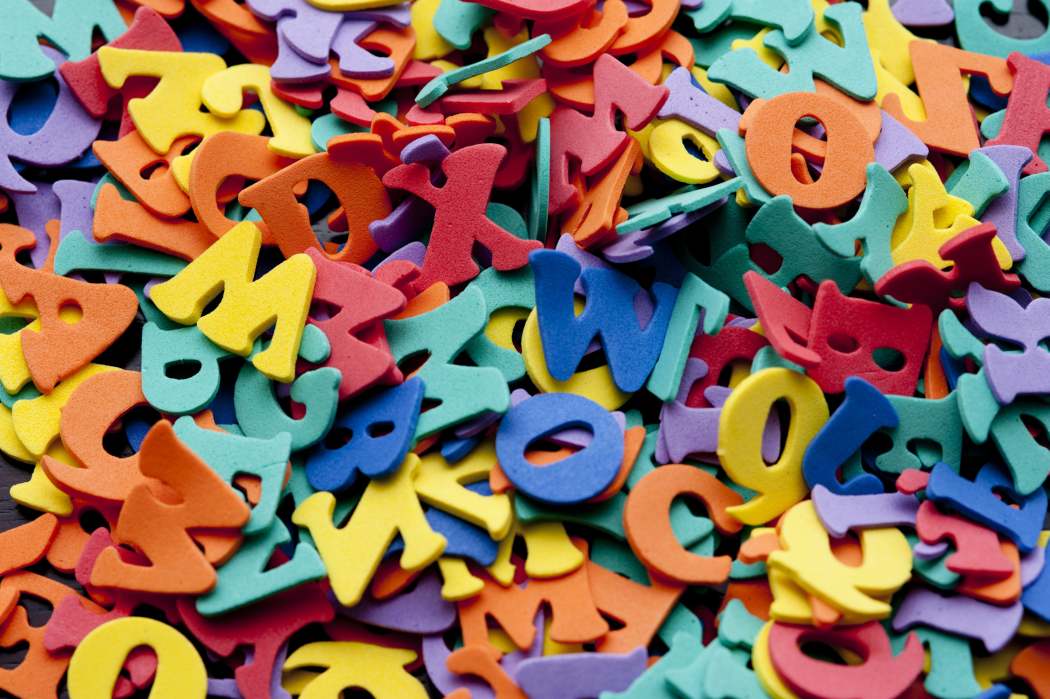 SEMPLICE…
UN APPLAUSO!
ORA PROVATE AD ANAGRAMMARE QUESTI NOMI
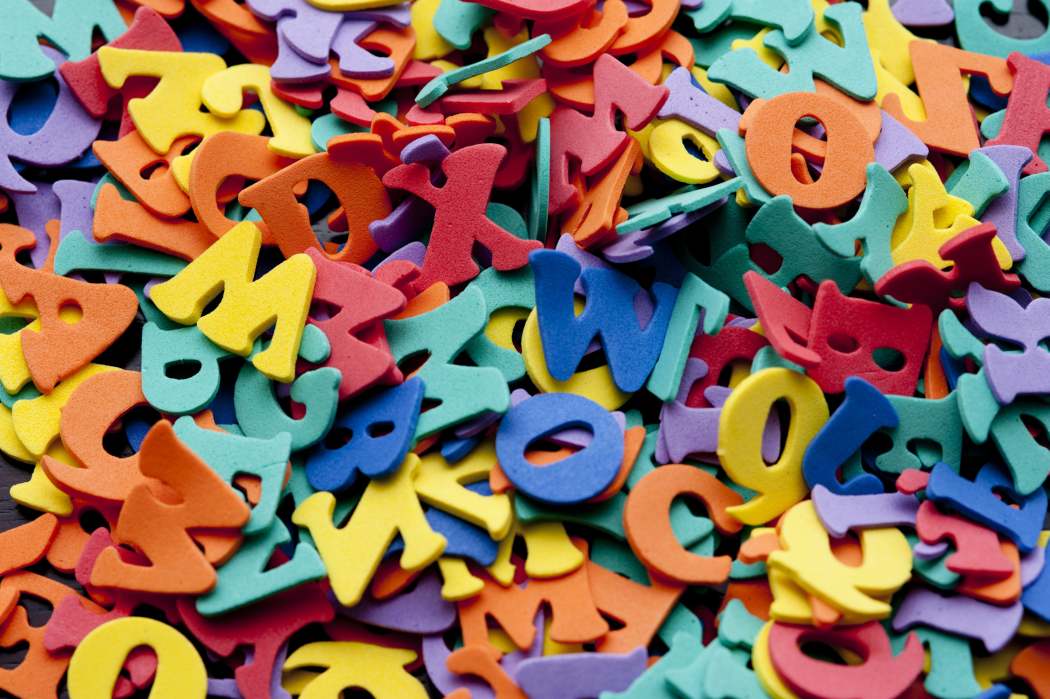 ORA PROVATE AD ANAGRAMMARE QUESTI NOMI
AMORI

NOTTE

ARIDI
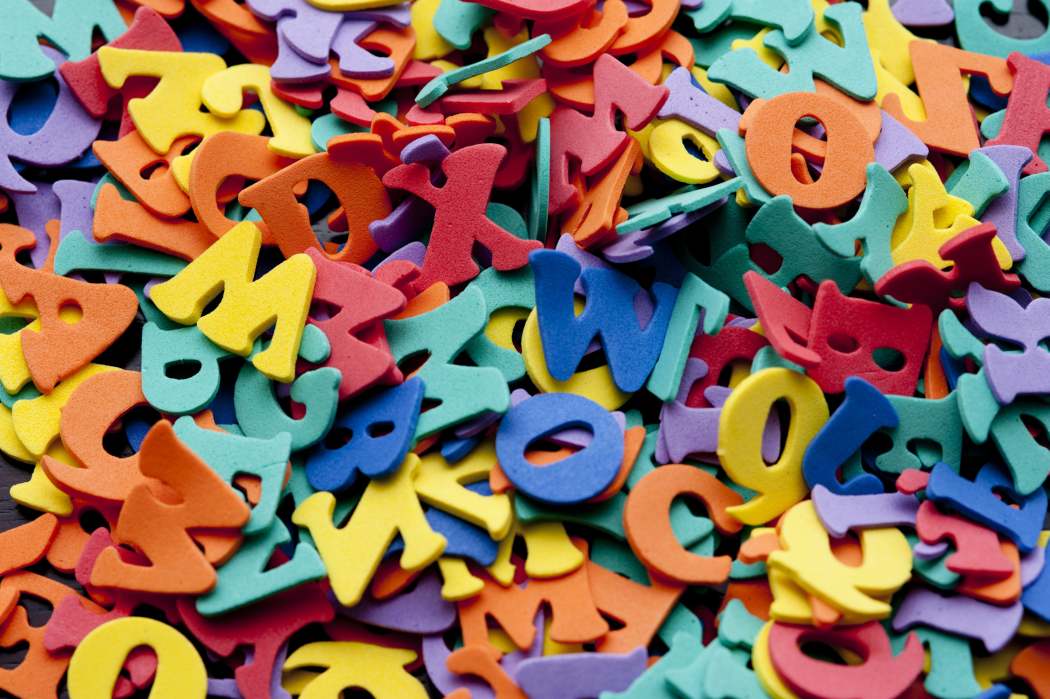 ORA PROVATE AD ANAGRAMMARE QUESTI NOMI
AMORI

NOTTE

ARIDI

Trovate almeno 2 anagrammi per ogni parola! 
Poi vedrete le soluzioni...
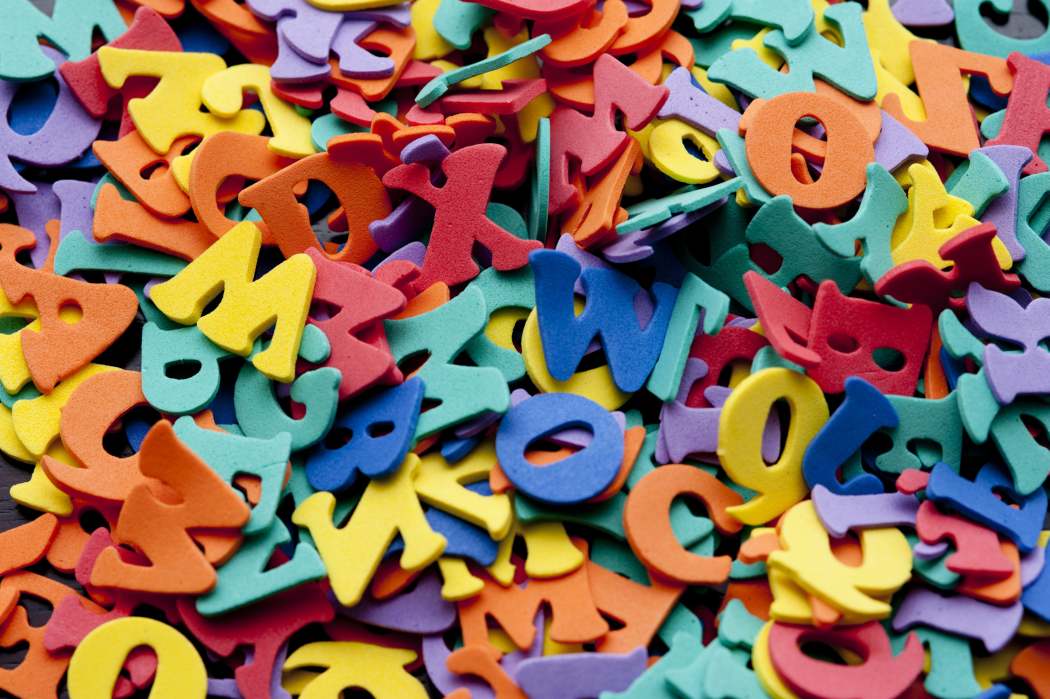 Amori diventa... Mario, Ormai, Aromi, Maori
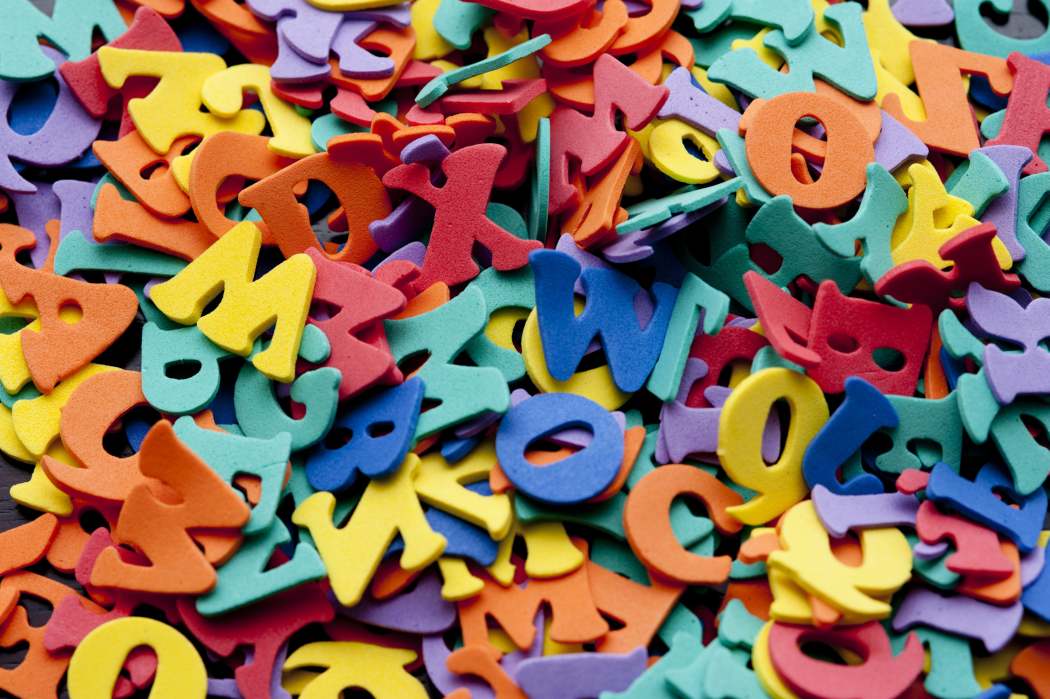 Amori diventa... Mario, Ormai, Aromi, Maori


Visto quante parole? Conoscete i significati? 

Cercateli sul dizionario... on line!
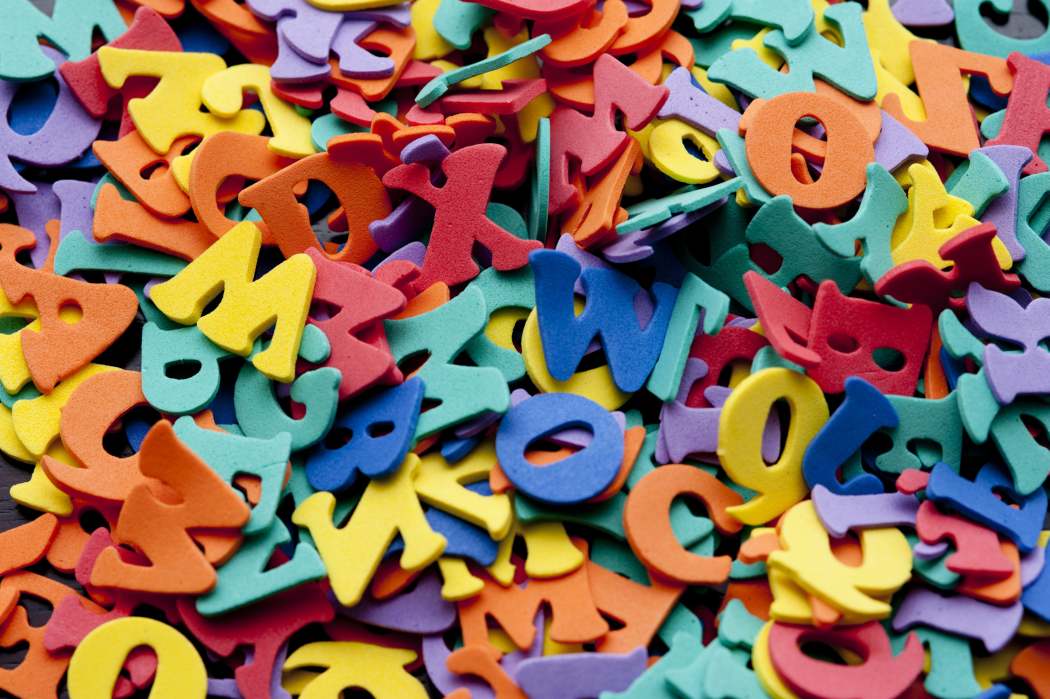 Notte diventa Netto, Tento, Tonte, Tentò
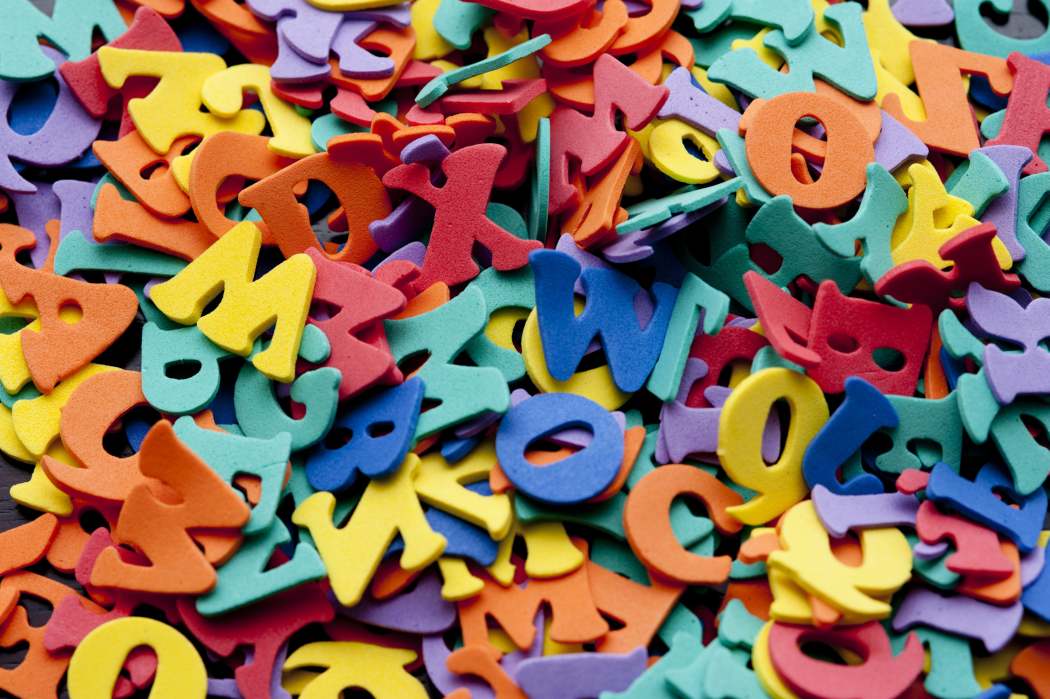 Notte diventa Netto, Tento, Tonte, Tentò


Aridi diventa Diari, Dirai, Ridai
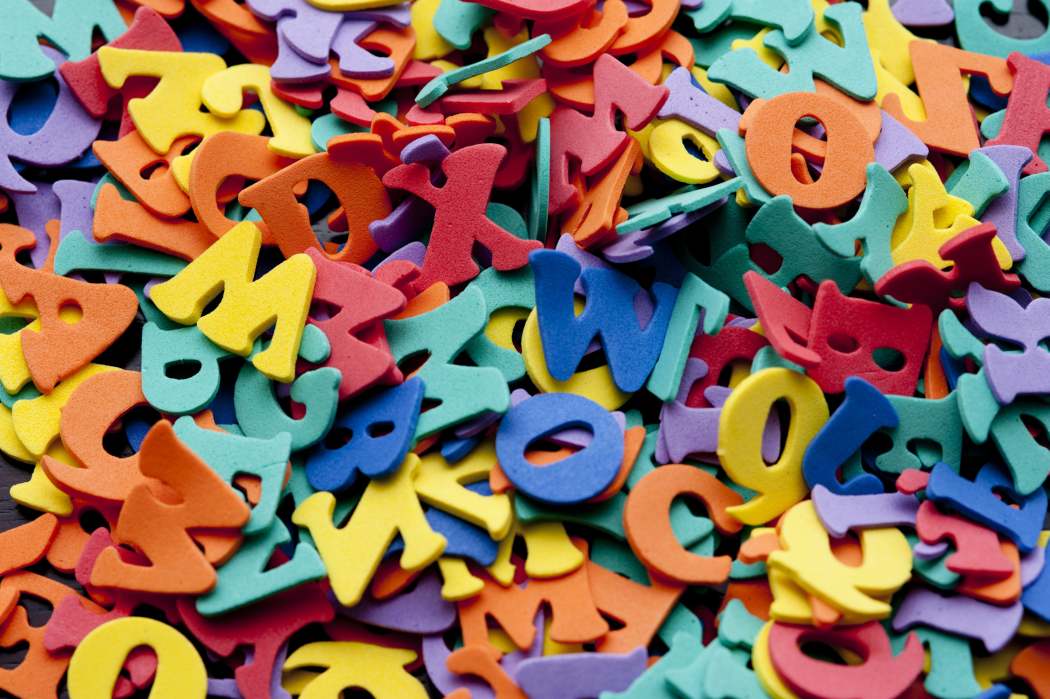 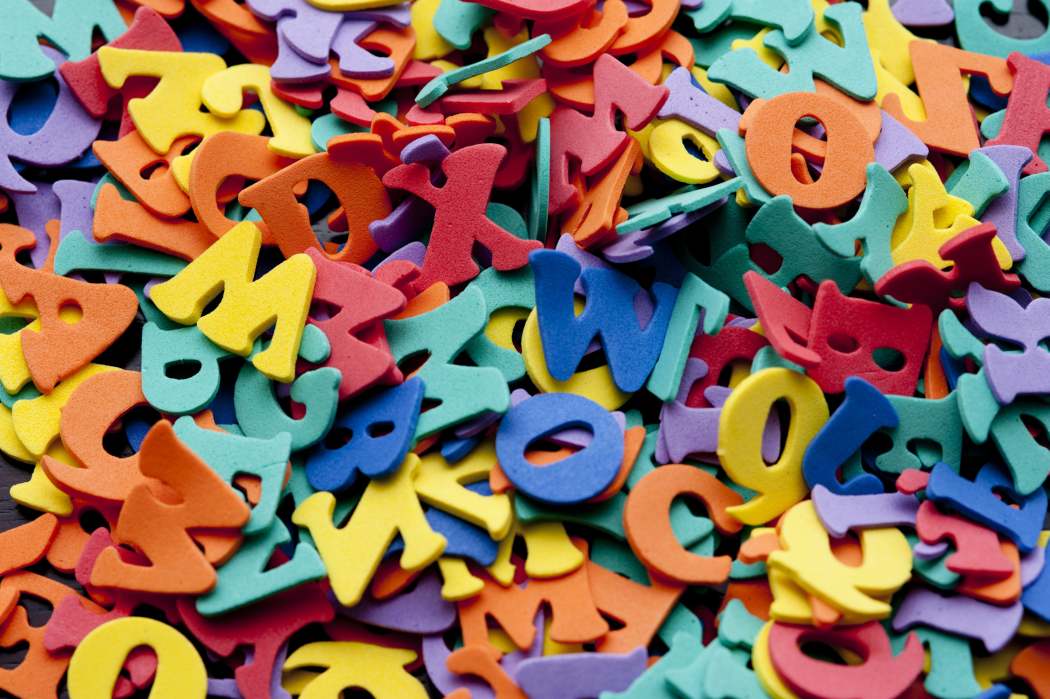 Il mio laboratorio termina qui
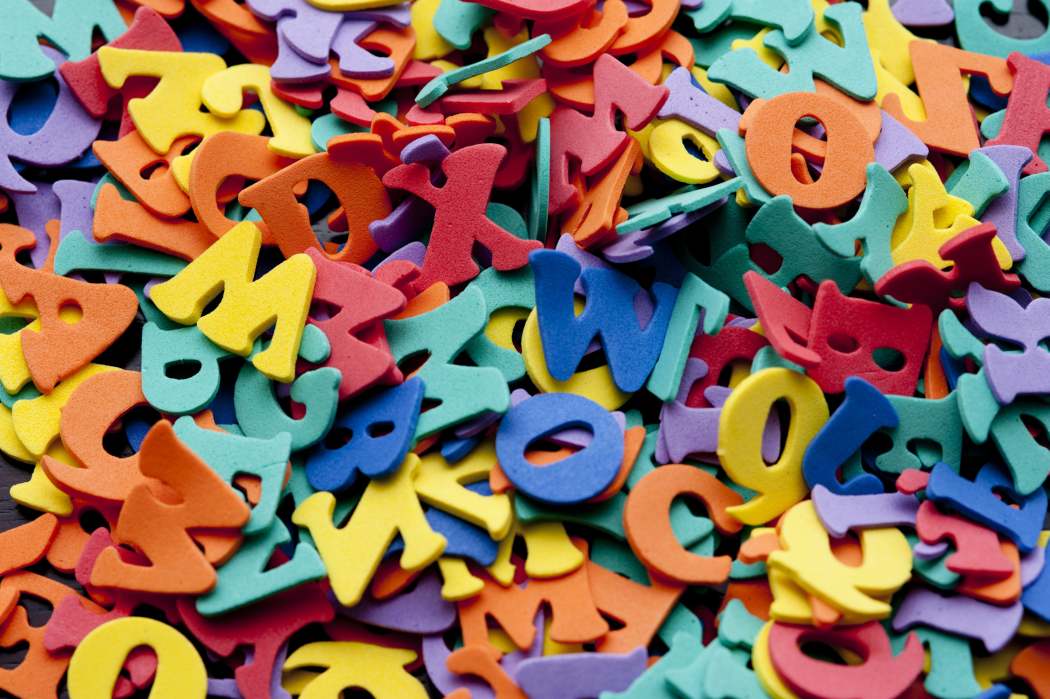 Il mio laboratorio termina qui
Aspetto qualche anagramma... inventato da voi!
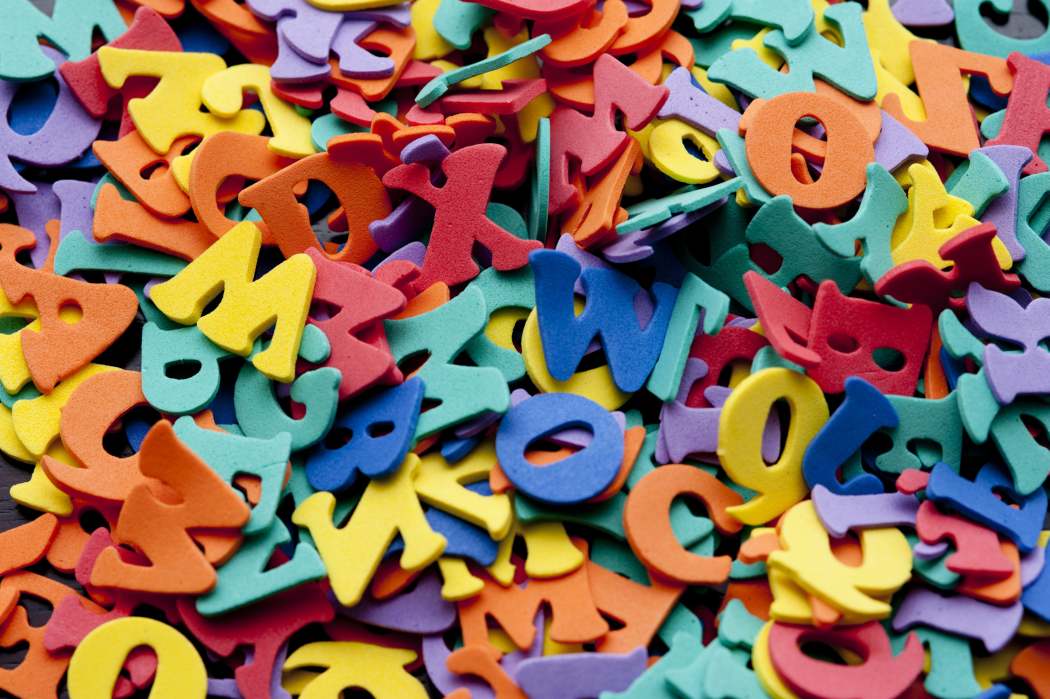 Il mio laboratorio termina qui
Aspetto qualche anagramma... inventato da voi!

Un saluto dalla prof.ssa Monica Antomarioni... o

Rominia Mancatioon (sono diventata inglese?!?)
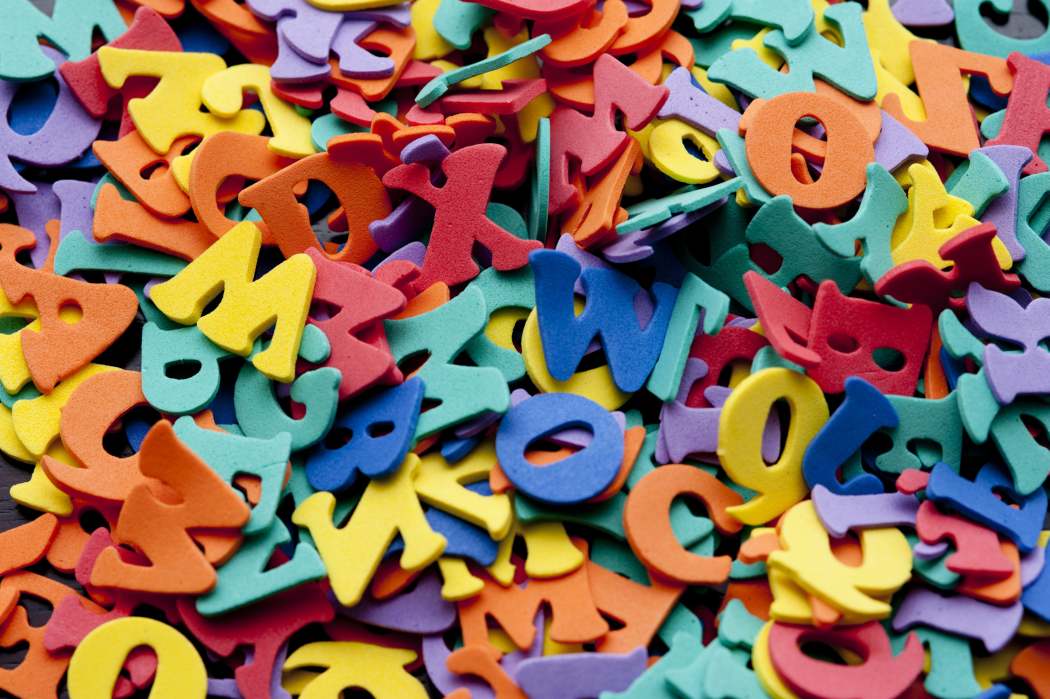 Il mio laboratorio termina qui
Aspetto qualche anagramma... inventato da voi!

Un saluto dalla prof.ssa Monica Antomarioni... o

Rominia Mancatioon (sono diventata inglese?!?)

Ci vediamo a settembre alla Scuola secondaria I grado “F. Podesti”!